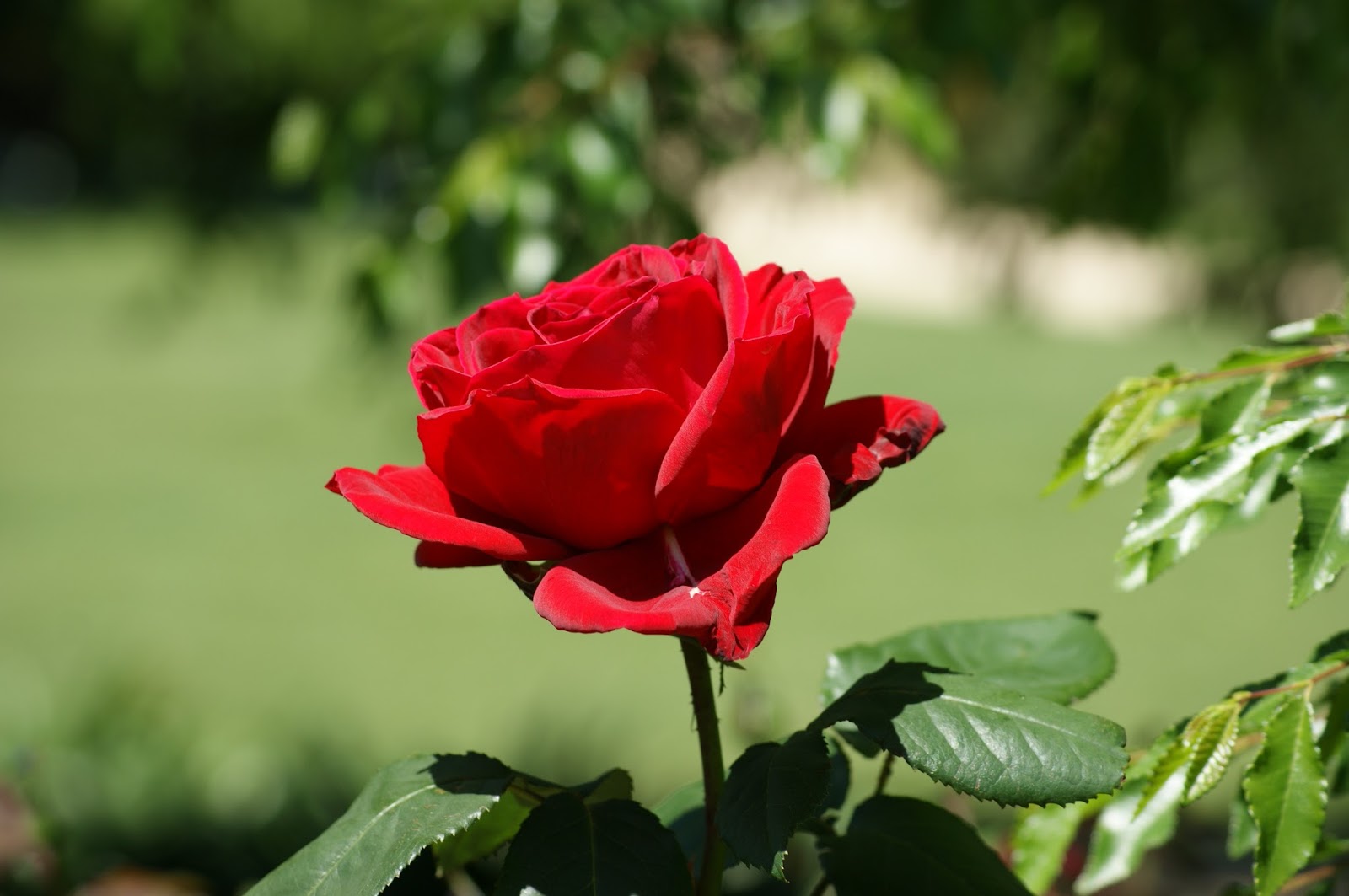 সবাইকে ফুলের শুভেচ্ছা
নামঃ মোহাম্মদ ওছমান বেগ
সহকারী শিক্ষক,
বুড়িচং হাজী ফজর আলী উচ্চ বিদ্যালয়,বুড়িচং,কুমিল্লা।
মোবাইল-০১৮১৫৪০১৫৭৫
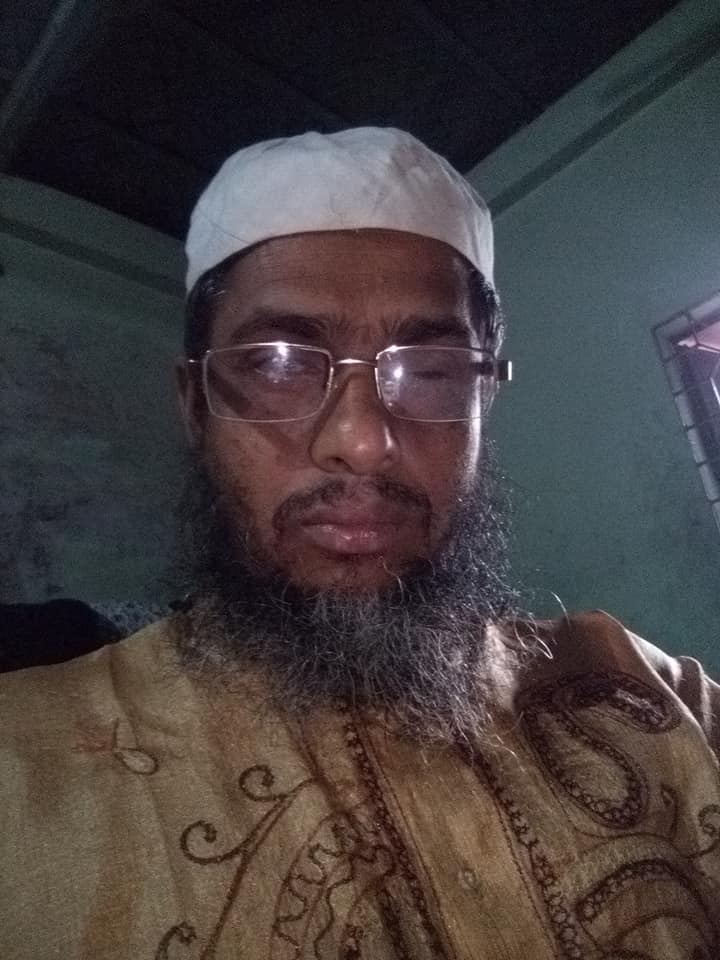 শ্রেনিঃ অষ্টম
বিষয়ঃ ইসলাম ও নৈতিক শিক্ষা
অধ্যায়ঃ প্রথম, পাঠঃ ২
পাঠশিরোনামঃ নিফাক
সময়ঃ ৫০ মিনিট
তারিখ-২৬/১০/২০১৯
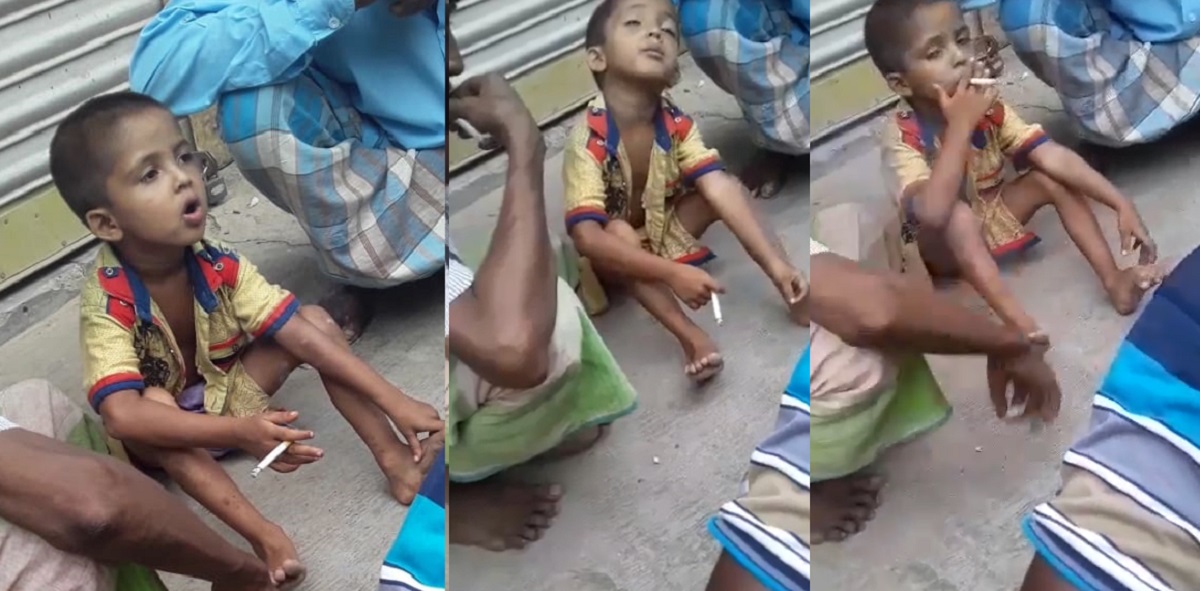 নিফাক
শিখন ফল
নিফাক কী বলতে পারবে
নিফাকের কুফল গুলো বর্ননা করতে পারবে   
নিফাক পরিহারের উপায় গুলো ব্যাখ্যা করতে পারবে
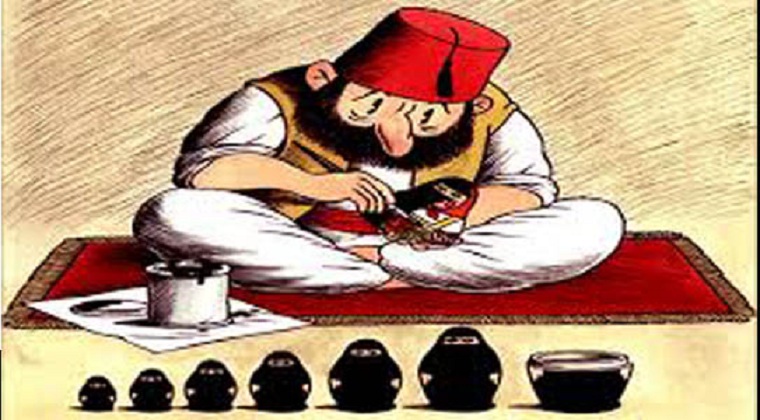 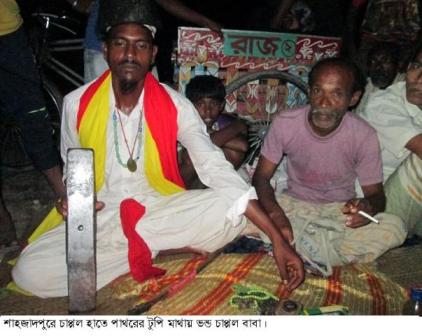 একক কাজ
নিফাক কাকে বলে
 বা মুনাফিক কী
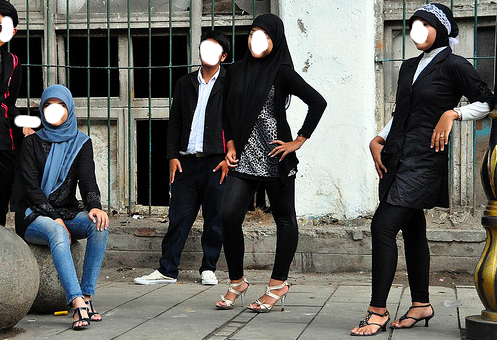 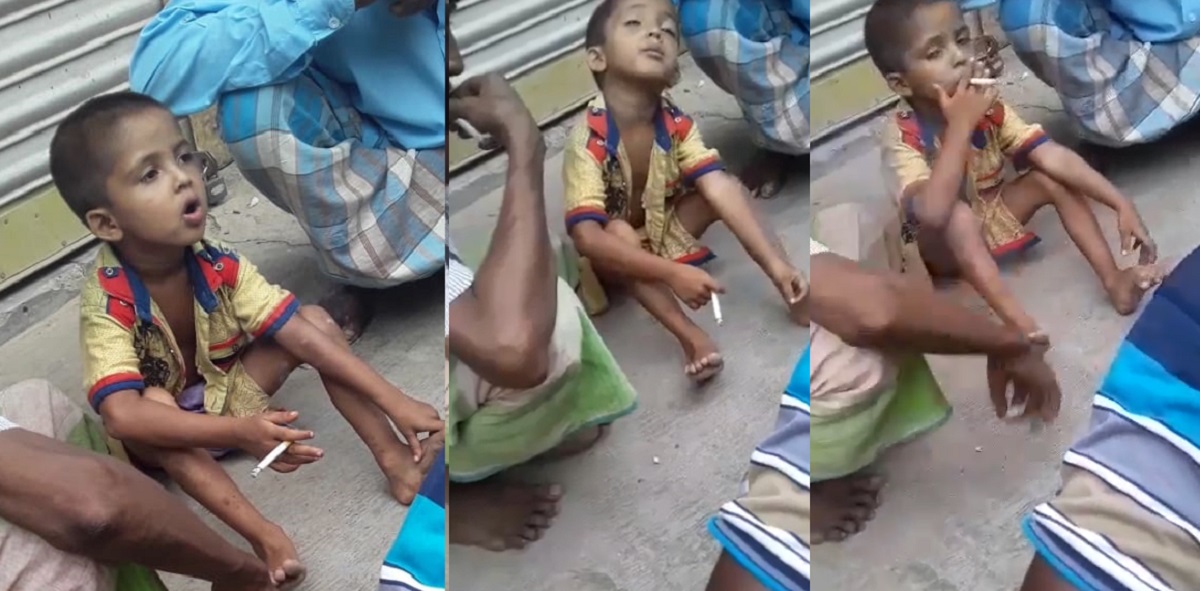 জোড়ায় কাজ
নিফাকের কুফল গুলো বর্ননা কর
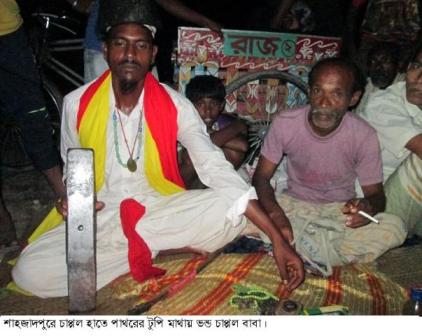 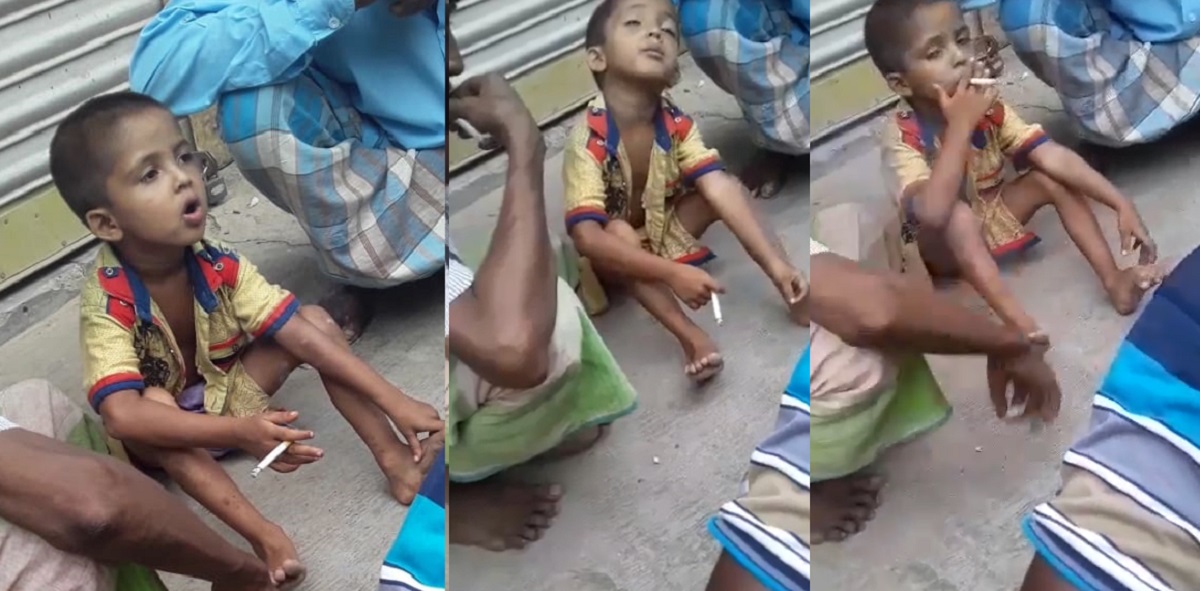 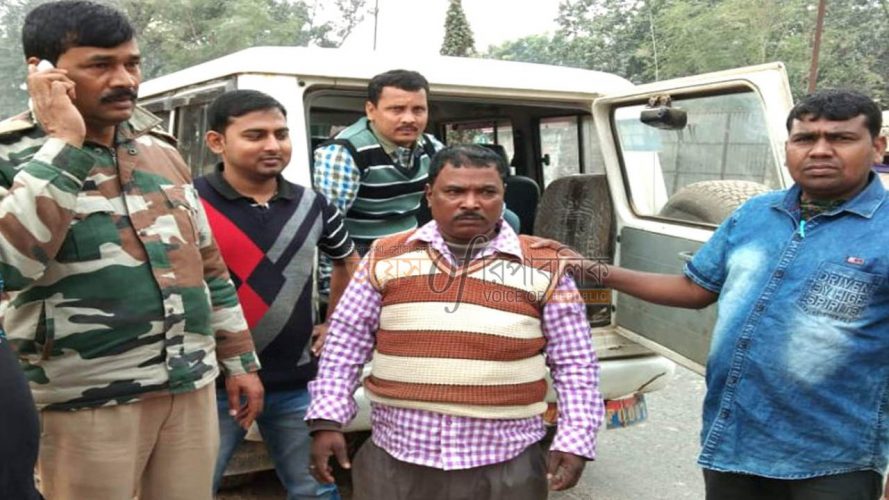 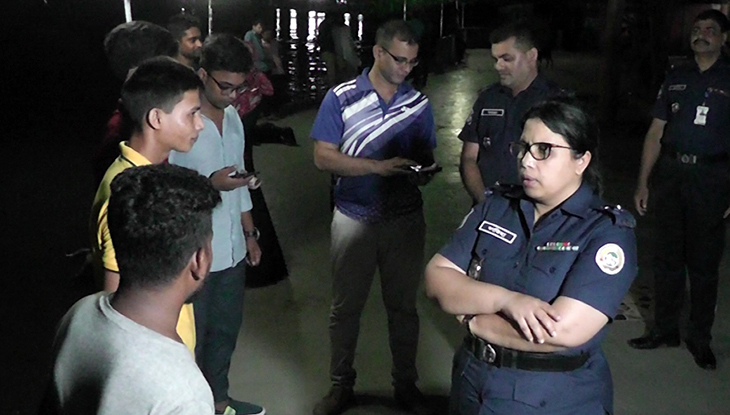 দলগত কাজ
নিফাক পরিহারের উপায় গুলো ব্যাখ্যা কর
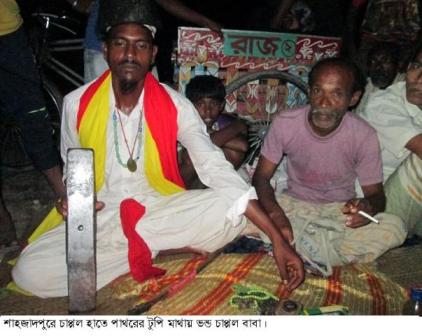 মূল্যায়ন
নিফাক কি
মুনাফিক কি
মুনাফিকের আলামত কয়টি
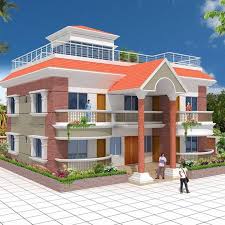 বাড়ির কাজ
মুনাফিকের আলামত বা চরিত্র  উল্লেখ কর
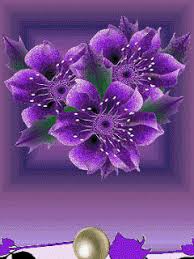 ধন্যবাদ